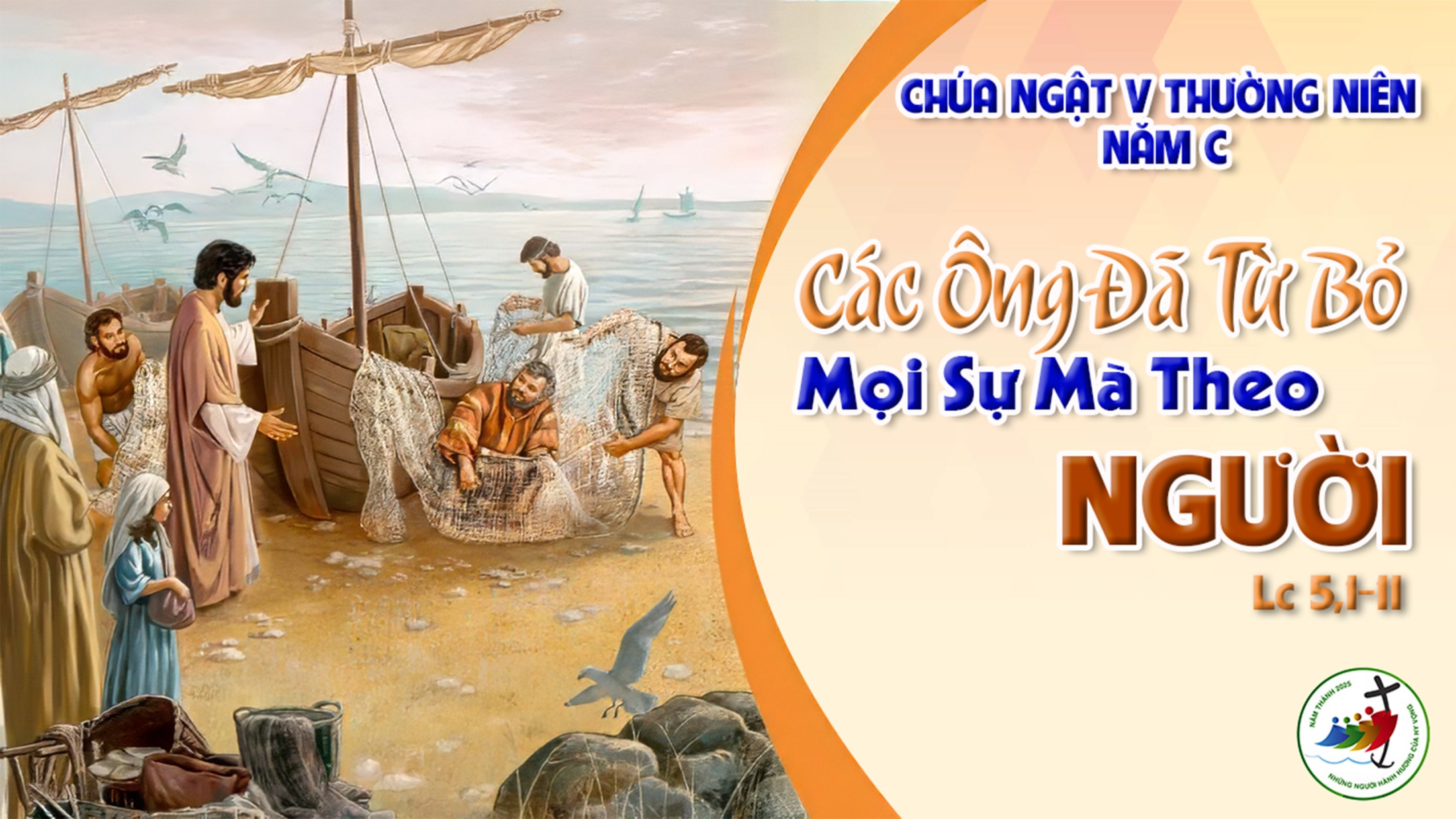 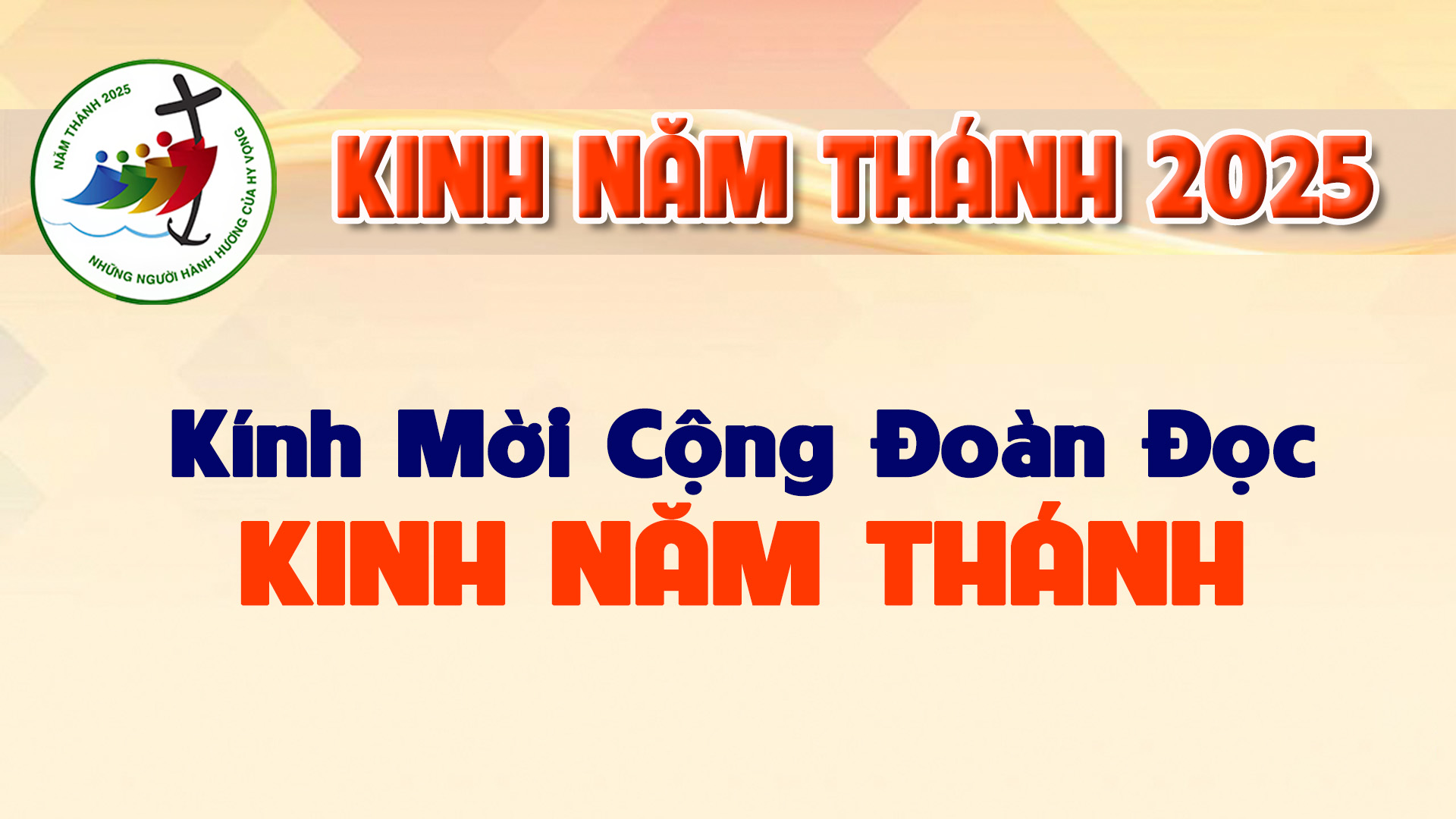 Lạy Cha trên trời/ Xin cho ơn đức tin mà Cha ban tặng chúng con/ trong Chúa Giêsu Kitô Con Cha/ và Anh của chúng con/ cùng ngọn lửa đức ái được thắp lên trong tâm hồn chúng con bởi Chúa Thánh Thần/
khơi dậy trong chúng con niềm hy vọng hồng phúc/ hướng về Nước Cha trị đến/ Xin ân sủng Cha biến đổi chúng con/ thành những người miệt mài vun trồng hạt giống Tin Mừng/
Ước gì những hạt giống ấy/ biến đổi từ bên trong nhân loại và toàn thể vũ trụ này/ trong khi vững lòng mong đợi trời mới đất mới/ lúc mà quyền lực Sự Dữ sẽ bị đánh bại/ và vinh quang Cha sẽ chiếu sáng muôn đời/
Xin cho ân sủng của Năm Thánh này/ khơi dậy trong chúng con/ là Những Người Lữ Hành Hy Vọng/ niềm khao khát kho tàng ở trên trời/ đồng thời cũng làm lan tỏa trên khắp thế giới/
niềm vui và sự bình an của Đấng Cứu Chuộc chúng con/ Xin tôn vinh và ngợi khen Cha là Thiên Chúa chúng con/ Cha đáng chúc tụng mãi muôn đời. Amen.
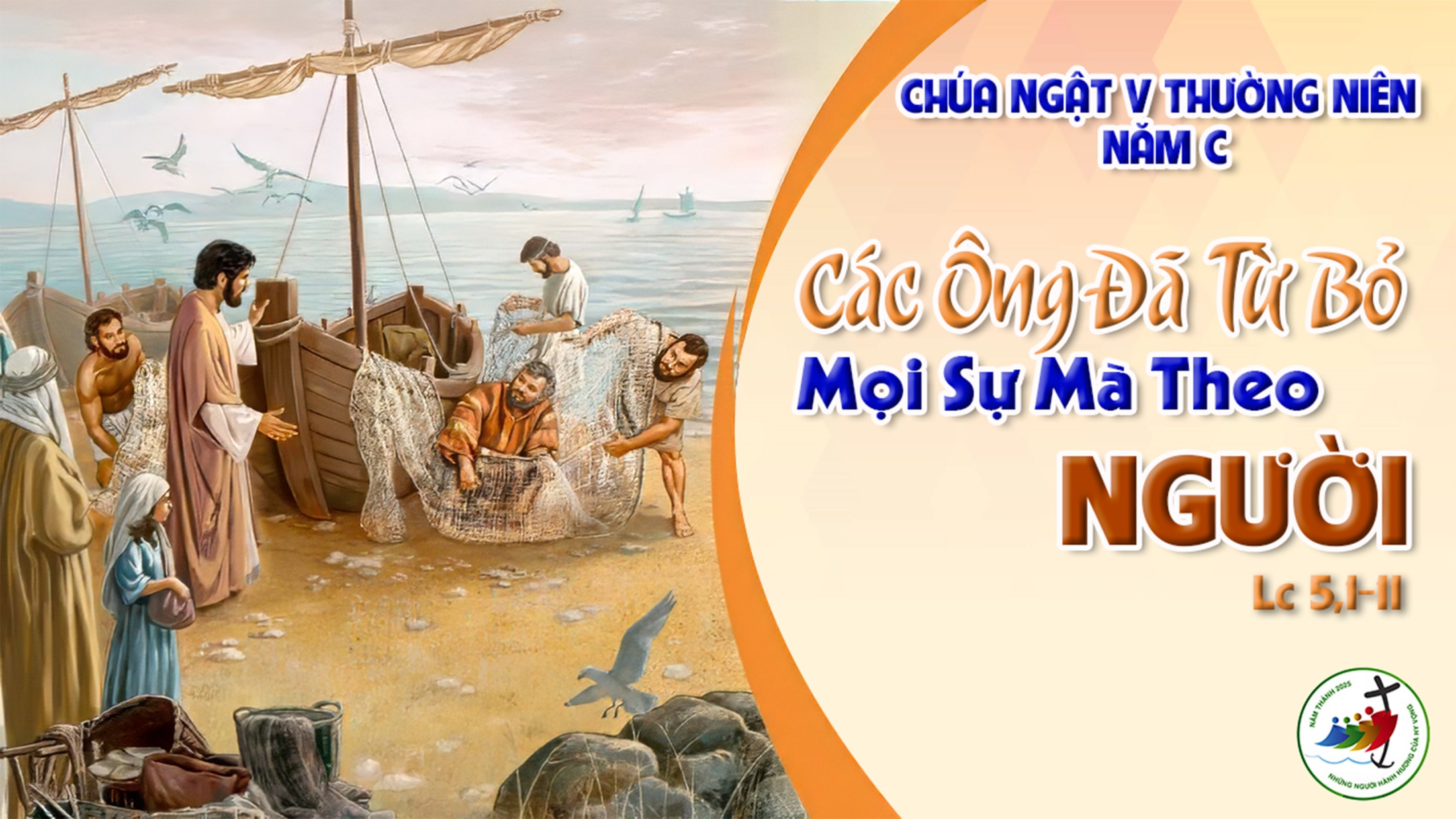 Ca Nhập LễTôi Mừng VuiLm Kim Long
Đk: Tôi mừng vui mỗi khi nghe nhủ rằng: Nào ta tiến lên đền thờ Thiên Chúa. Ðây Gia-Liêm, ta dừng chân ngắm cửa tiền đường. Ôi thành thánh vinh quang.
Tk1:  Đây Gia-Liêm thành đô luôn vững bền với tháng năm. Người người cùng mừng vui, dâng lễ vật ca tụng Chúa Trời.
Đk: Tôi mừng vui mỗi khi nghe nhủ rằng: Nào ta tiến lên đền thờ Thiên Chúa. Đây Gia-Liêm, ta dừng chân ngắm cửa tiền đường. Ôi thành thánh vinh quang.
Tk2: Muôn dân xum họp đây nơi thánh điện hương ngát bay. Vạn lòng cùng vui say, ơn Chúa tràn ứ trong chốn này.
Đk: Tôi mừng vui mỗi khi nghe nhủ rằng: Nào ta tiến lên đền thờ Thiên Chúa. Đây Gia-Liêm, ta dừng chân ngắm cửa tiền đường. Ôi thành thánh vinh quang.
Tk3: Tay trong tay cùng nhau trông thánh điện đưa bước mau. Cầu hòa bình bền lâu cho thánh điện thắm tươi sắc màu.
Đk: Tôi mừng vui mỗi khi nghe nhủ rằng: Nào ta tiến lên đền thờ Thiên Chúa. Đây Gia-Liêm, ta dừng chân ngắm cửa tiền đường. Ôi thành thánh vinh quang.
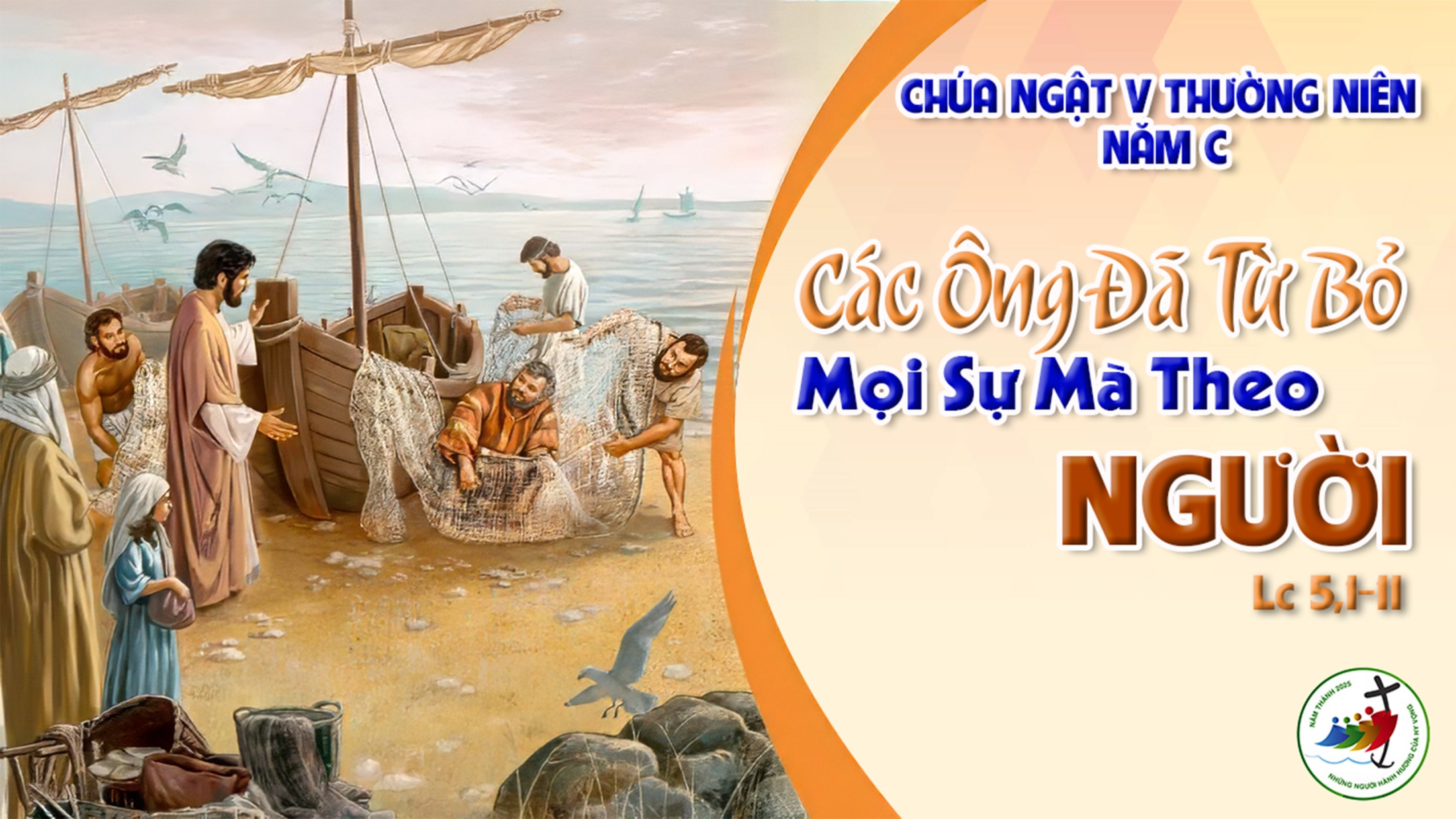 KINH VINH DANH
Ca Lên Đi 2
KINH VINH DANH
Chủ tế: Vinh danh Thiên Chúa trên các tầng trời. Và bình an dưới thế, bình an dưới thế cho người thiện tâm.
Chúng con ca ngợi Chúa. Chúng con chúc tụng Chúa. Chúng con thờ lạy Chúa. Chúng con tôn vinh Chúa. Chúng con cảm tạ Chúa vì vinh quang cao cả Chúa.
Lạy Chúa là Thiên Chúa, là Vua trên trời, là Chúa Cha toàn năng. Lạy Con Một Thiên Chúa, Chúa Giê-su Ki-tô.
Lạy Chúa là Thiên Chúa, là Chiên Thiên Chúa, là Con Đức Chúa Cha. Chúa xoá tội trần gian, xin thương, xin thương, xin thương xót chúng con.
Chúa xoá tội trần gian, Xin nhận lời chúng con cầu khẩn. Chúa ngự bên hữu Đức Chúa Cha, xin thương, xin thương, xin thương xót chúng con.
Vì lạy Chúa Giê-su Ki-tô, chỉ có Chúa là Đấng Thánh, chỉ có Chúa là Chúa, chỉ có Chúa là Đấng Tối Cao, cùng Đức Chúa Thánh Thần trong vinh quang Đức Chúa Cha. A-men. A-men.
KINH VINH DANH
Chủ tế: Vinh danh Thiên Chúa trên các tầng trời.A+B: Và bình an dưới thế cho người thiện tâm.
A: Chúng con cảm tạ Chúa vì vinh quang cao cả Chúa.
B: Lạy Chúa là Thiên Chúa, là Vua trên trời, là Chúa Cha toàn năng.
A: Lạy con một Thiên Chúa,            Chúa Giêsu Kitô.
B: Lạy Chúa là Thiên Chúa, là Chiên Thiên Chúa là Con Đức Chúa Cha.
A: Chúa xóa tội trần gian, xin thương xót chúng con.
B: Chúa xóa tội trần gian, xin nhậm lời chúng con cầu khẩn.
A: Chúa ngự bên hữu Đức Chúa Cha, xin thương xót chúng con.
B: Vì lạy Chúa Giêsu Kitô, chỉ có Chúa là Đấng Thánh.
Chỉ có Chúa là Chúa, chỉ có Chúa là đấng tối cao.
A+B: Cùng Đức Chúa Thánh Thần trong vinh quang Đức Chúa Cha. 
Amen.
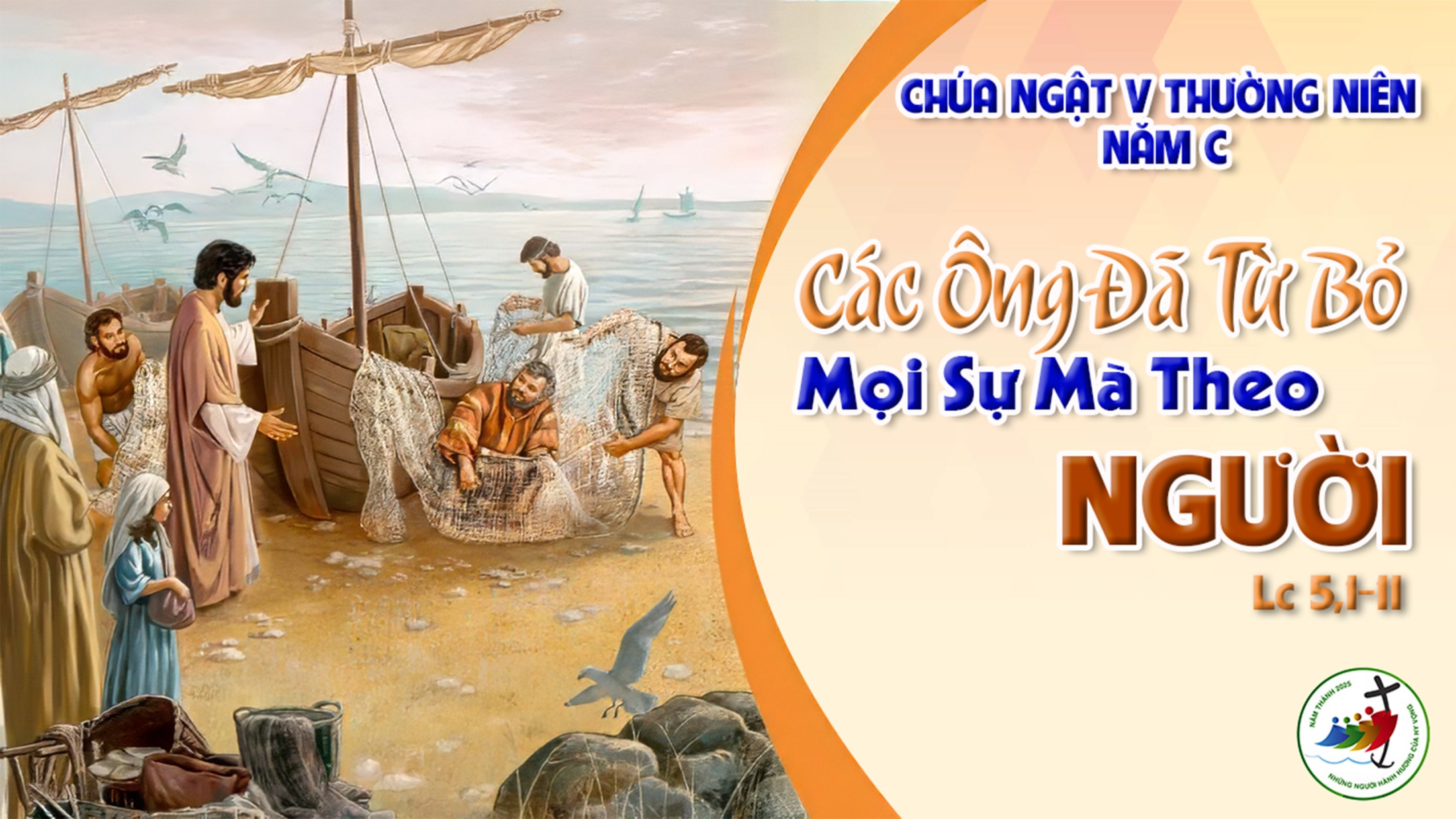 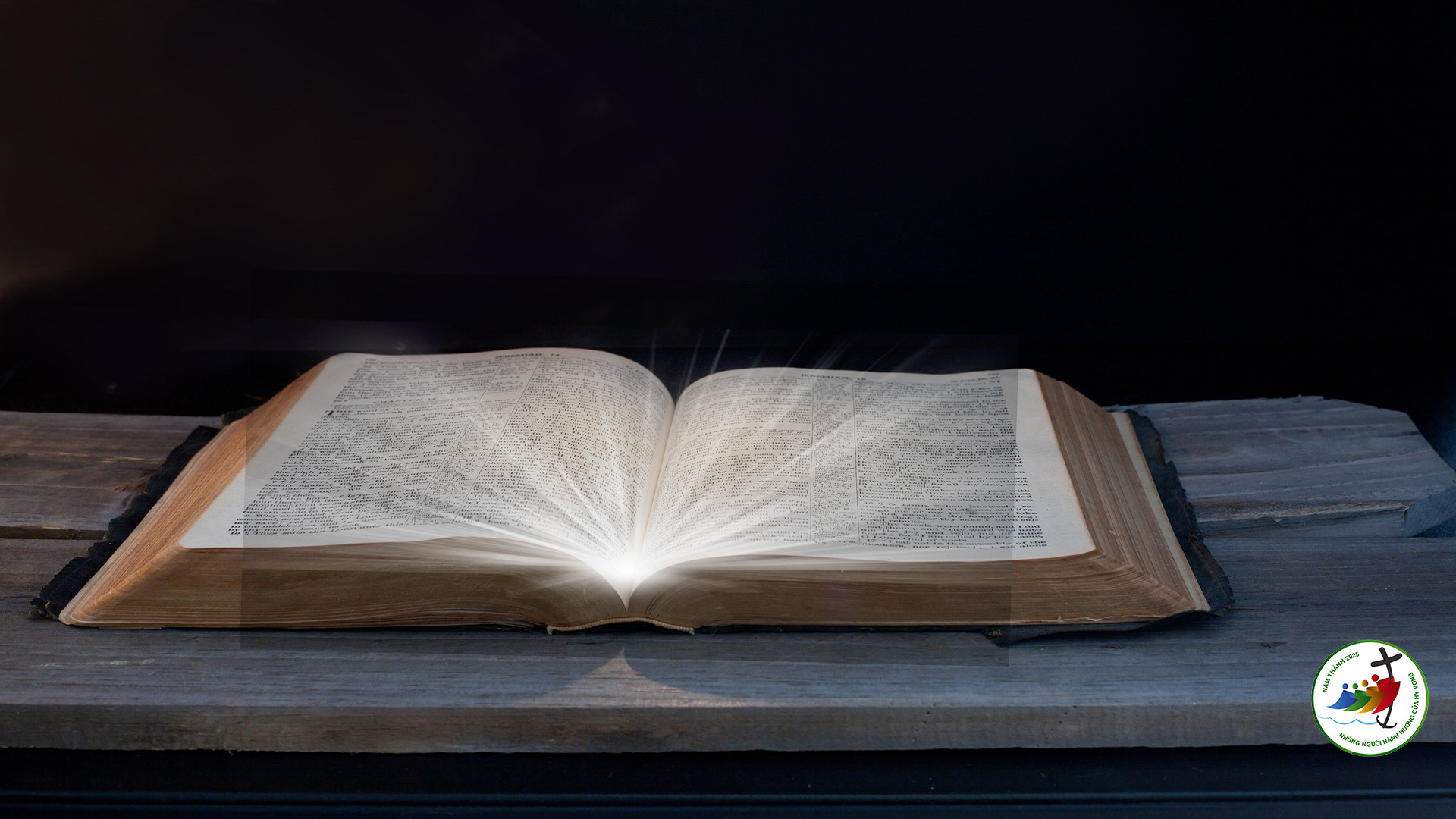 Bài đọc 1
Dạ, con đây, xin sai con đi.
Bài trích sách ngôn sứ I-sai-a.
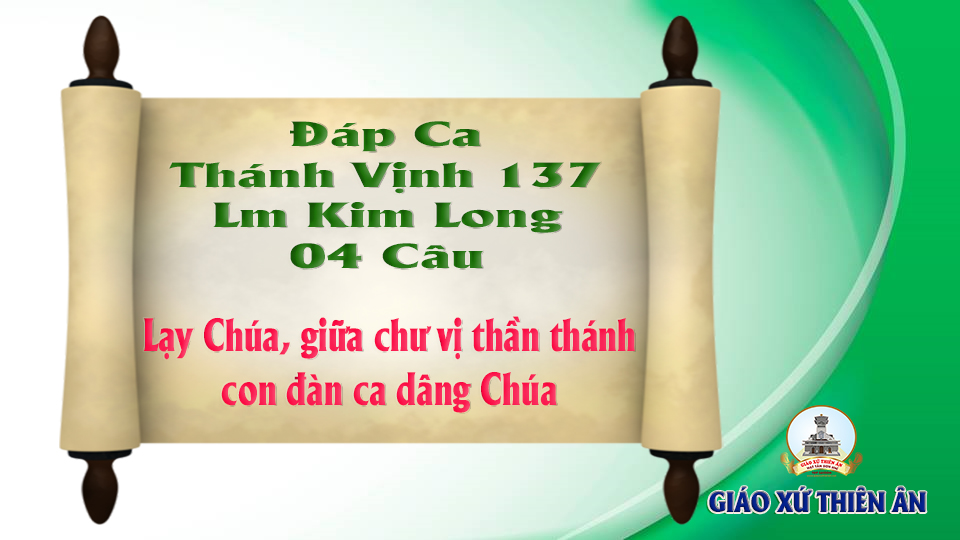 Đk: Lạy Chúa! Giữa chư vị thần thánh con đàn ca dâng Chúa.
Tk1: Con xin hết lòng cảm tạ Chúa, vì Ngài đã nghe tiếng con kêu, đàn ca kính Ngài giữa muôn thần thánh Ngài, hướng về đền thánh con phủ phục kính thờ.
Đk: Lạy Chúa! Giữa chư vị thần thánh con đàn ca dâng Chúa.
Tk2: Con xin cảm tạ bởi vì Chúa một lòng thành tín mãi yêu thương, ngày con khấn nài Chúa thương tình đáp lời, hỗ trợ hồn con Chúa tăng cường sức mạnh.
Đk: Lạy Chúa! Giữa chư vị thần thánh con đàn ca dâng Chúa.
Tk3: Quân vương thế trần cảm tạ Chúa vì đã được nghe Chúa tuyên ngôn, cùng nhau kết lời tán dương đường lối Ngài, vinh hiển của Chúa biết bao là vĩ đại.
Đk: Lạy Chúa! Giữa chư vị thần thánh con đàn ca dâng Chúa.
Tk4: Con nay đã được Chúa giải thoát việc Ngài khởi công đã xong xuôi, tình thương của Ngài đến muôn đời vững bền, chớ bỏ dở dang những công việc Chúa làm.
Đk: Lạy Chúa! Giữa chư vị thần thánh con đàn ca dâng Chúa.
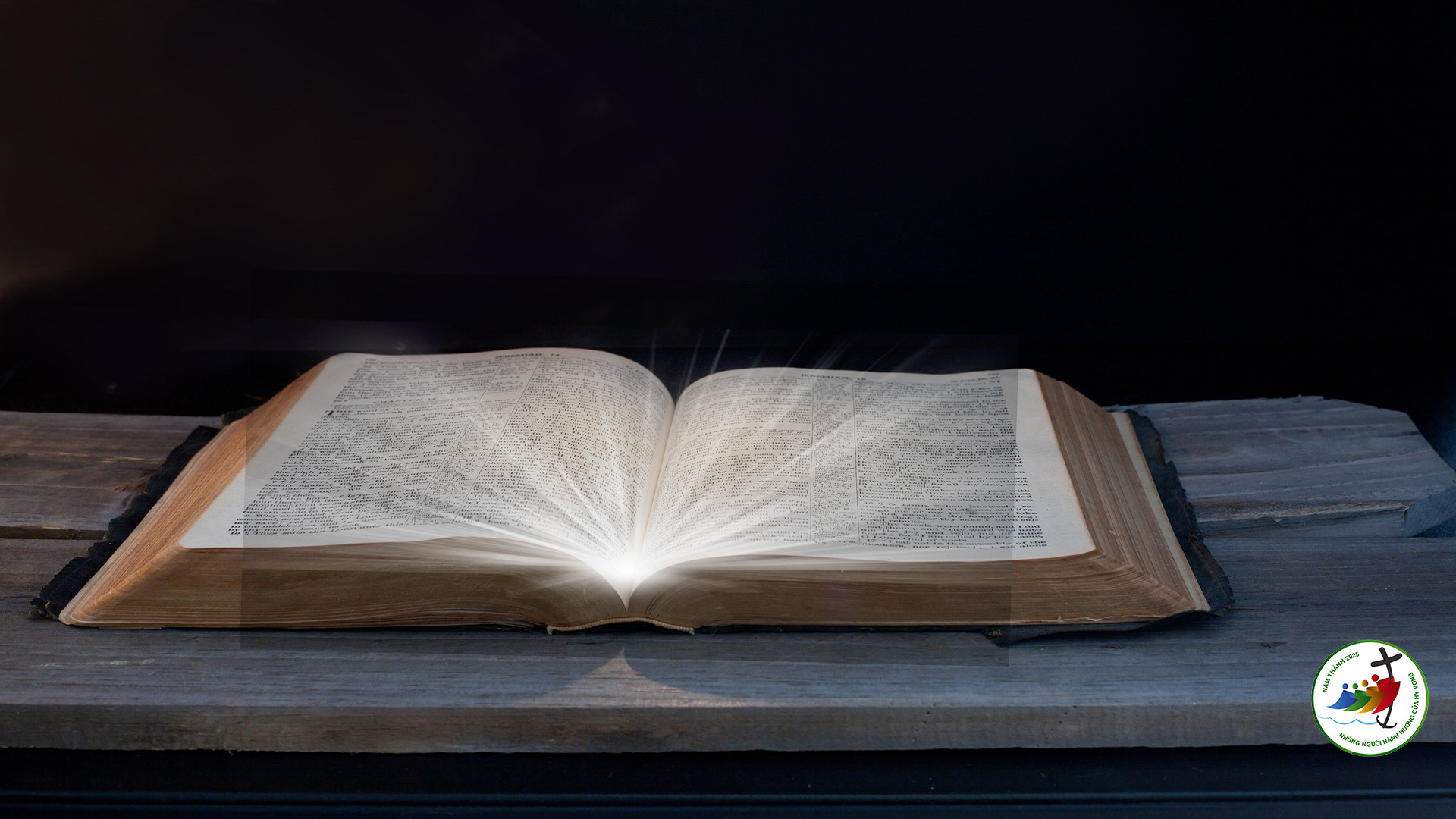 Bài đọc 2
Chúng tôi đều rao giảng như thế, và anh em đã tin như vậy.
Bài trích thư thứ nhất của thánh Phao-lô tông đồ gửi tín hữu Cô-rin-tô.
Alleluia-alleluia: Chúa nói: “Hãy theo Thầy, thầy sẽ làm cho các con trở thành kẻ chài lưới người. Alleluia.
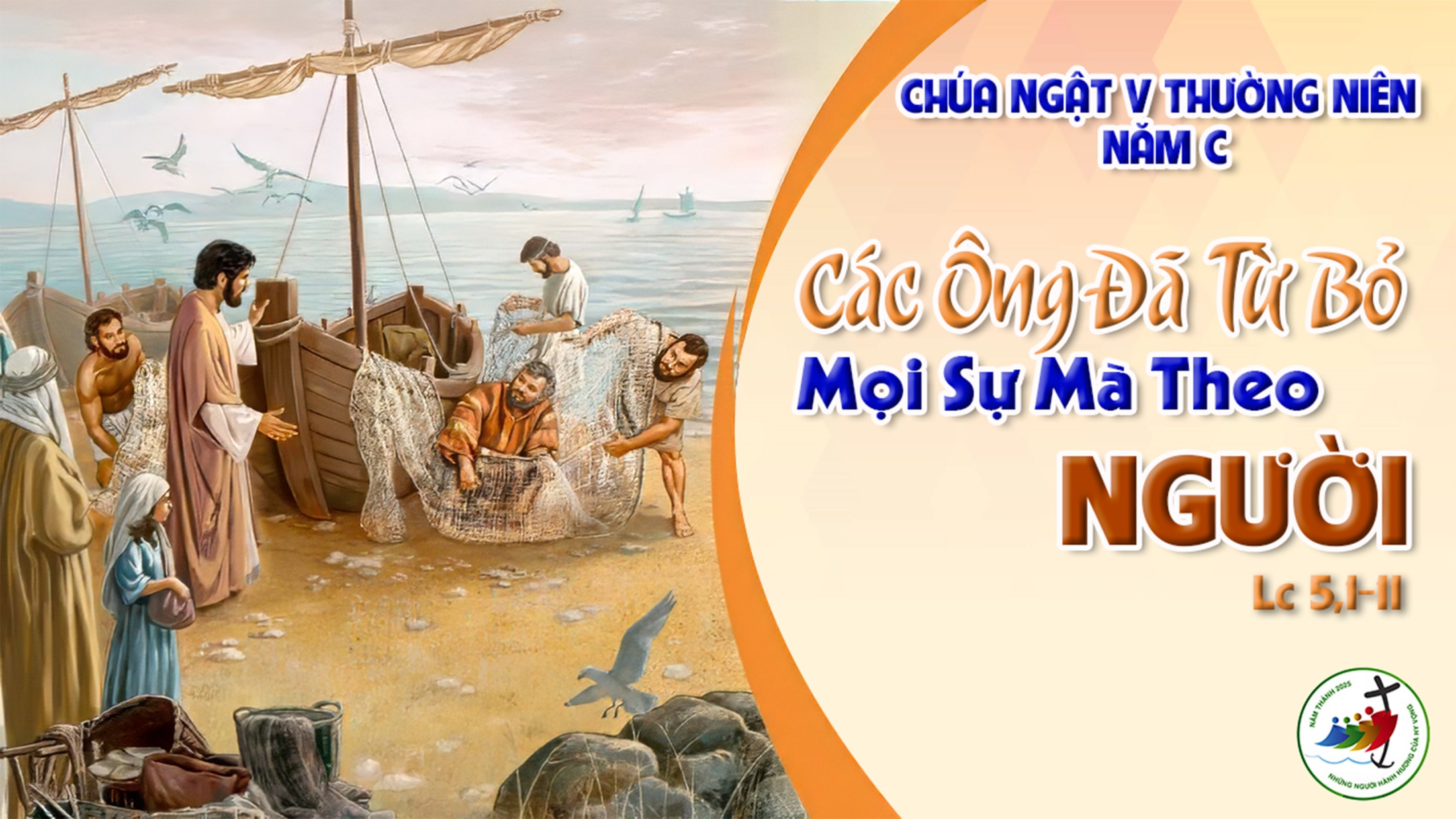 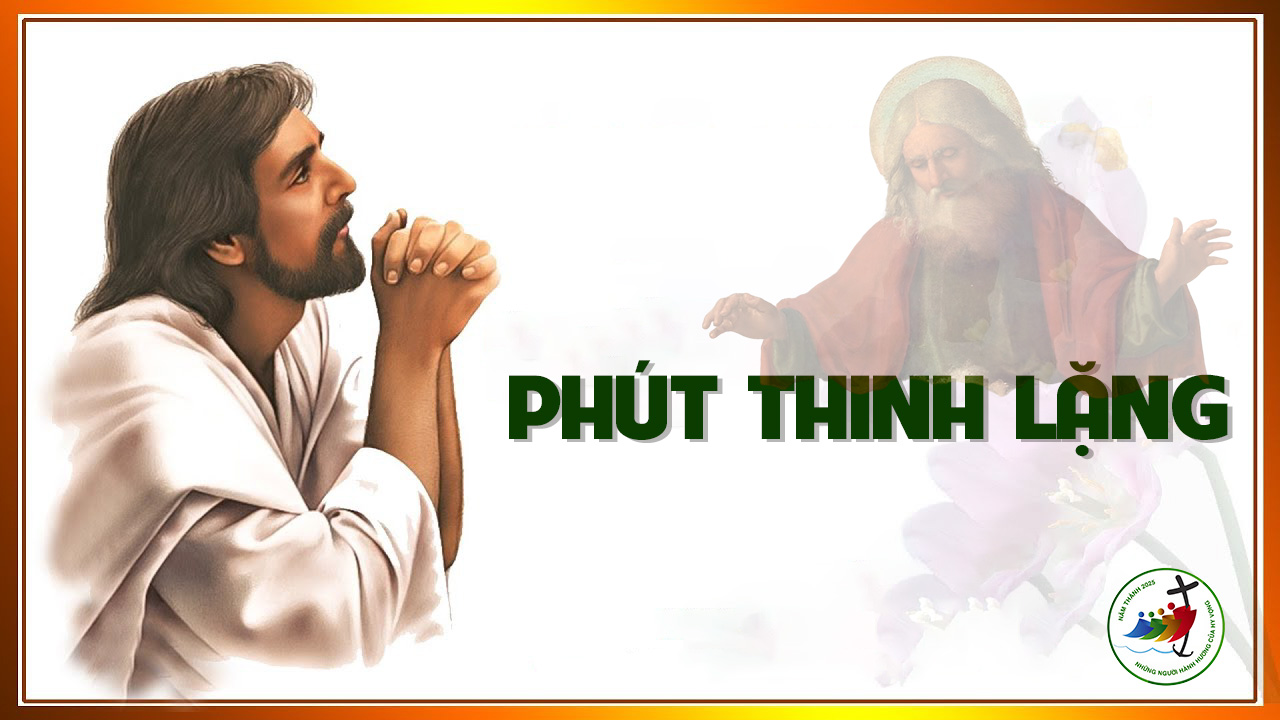 KINH TIN KÍNH
Tôi tin kính một Thiên Chúa là Cha toàn năng, Đấng tạo thành trời đất, muôn vật hữu hình và vô hình.
Tôi tin kính một Chúa Giêsu Kitô, Con Một Thiên Chúa, Sinh bởi Đức Chúa Cha từ trước muôn đời.
Người là Thiên Chúa bởi Thiên Chúa, Ánh Sáng bởi Ánh Sáng, Thiên Chúa thật bởi Thiên Chúa thật,
được sinh ra mà không phải được tạo thành, đồng bản thể với Đức Chúa Cha: nhờ Người mà muôn vật được tạo thành.
Vì loài người chúng ta và để cứu độ chúng ta, Người đã từ trời xuống thế.
Bởi phép Đức Chúa Thánh Thần, Người đã nhập thể trong lòng Trinh Nữ Maria, và đã làm người.
Người chịu đóng đinh vào thập giá vì chúng ta, thời quan Phongxiô Philatô; Người chịu khổ hình và mai táng, ngày thứ ba Người sống lại như lời Thánh Kinh.
Người lên trời, ngự bên hữu Đức Chúa Cha, và Người sẽ lại đến trong vinh quang để phán xét kẻ sống và kẻ chết, Nước Người sẽ không bao giờ cùng.
Tôi tin kính Đức Chúa Thánh Thần là Thiên Chúa và là Đấng ban sự sống, Người bởi Đức Chúa Cha và Đức Chúa Con mà ra,
Người được phụng thờ và tôn vinh cùng với Đức Chúa Cha và Đức Chúa Con: Người đã dùng các tiên tri mà phán dạy.
Tôi tin Hội Thánh duy nhất thánh thiện công giáo và tông truyền.
Tôi tuyên xưng có một Phép Rửa để tha tội. Tôi trông đợi kẻ chết sống lại và sự sống đời sau. Amen.
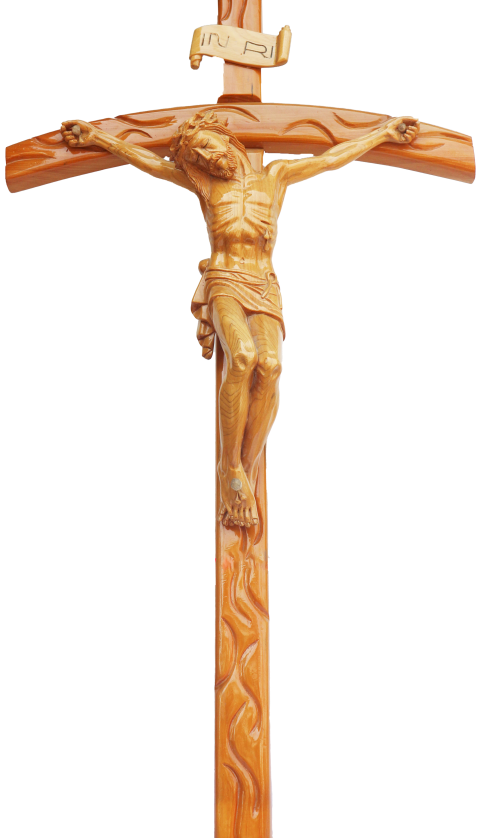 LỜI NGUYỆN TÍN HỮU
Anh chị em thân mến, vì yêu thương mà Chúa đã chọn chúng ta làm người Ki-tô hữu, làm tông đồ của Chúa. Với tâm tình cảm tạ tri ân, chúng ta cùng dâng lời cầu xin.
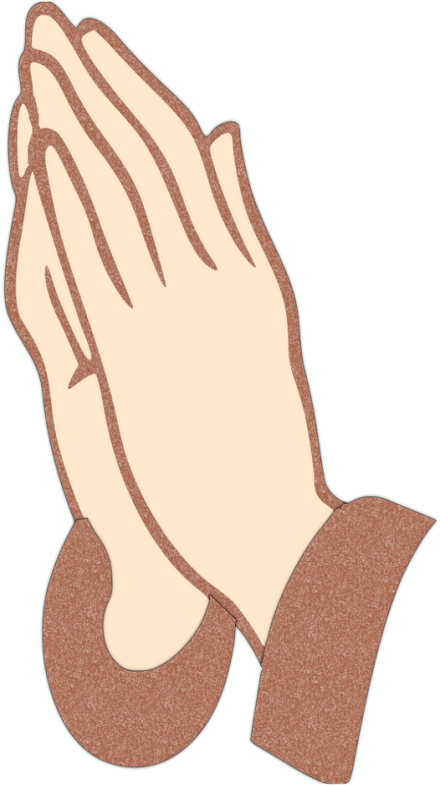 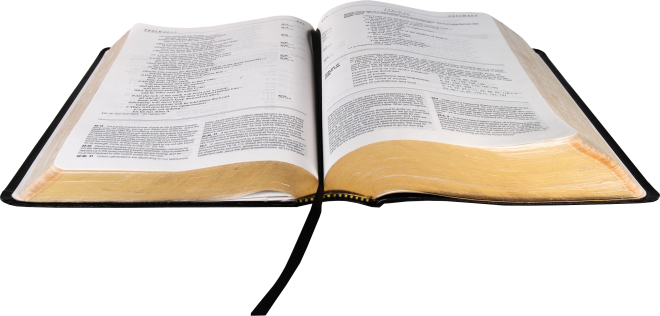 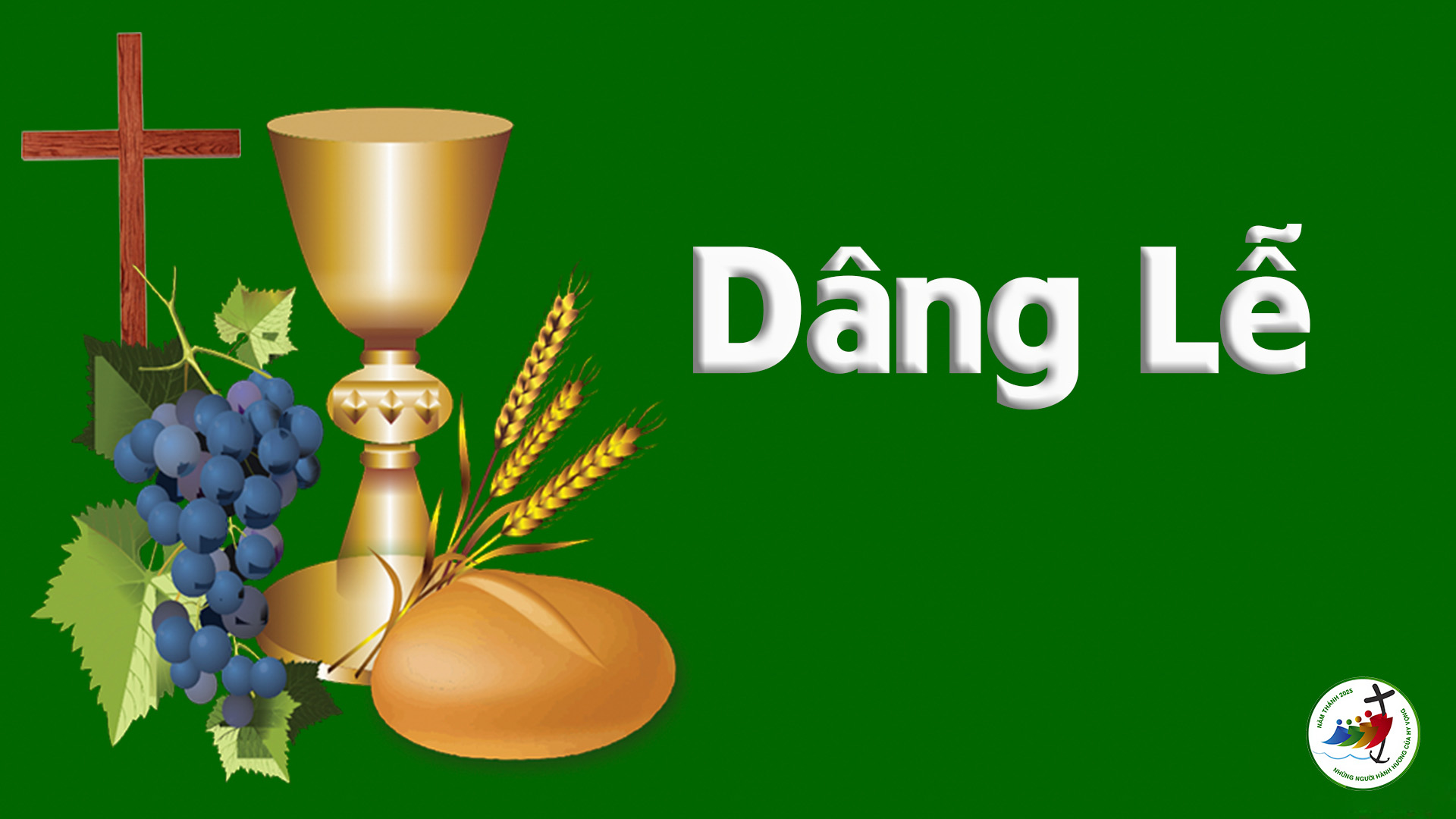 Bài Ca Yêu ThươngLm. Từ Duyên
Tk1: Đong con tim thật đầy bao nhiêu ân tình này dâng lên Ngài, dâng lên Ngài ngàn vạn yêu thương, dâng lên Ngài cuộc đời lao công.
***: Con sẽ dâng lên Ngài cuộc đời, bao vấn vương muôn vàn nhọc nhằn. Này thân con, này tim con cùng bao vấn vương trong đêm trường.
Đk:  Xin dâng lên, con sẽ dâng lên tình con người. Xin dâng lên, con sẽ dâng lên tình nhân loại. Dâng cho Ngài dâng hết tâm tư.
***: Xin dâng lên, con sẽ dâng lên tình con người. Xin dâng lên, con sẽ dâng lên tình nhân loại, dâng lên Ngài bài ca yêu thương.
Tk2: Bao yêu thương đổ về dâng trong tim tràn trề xin dâng Ngài, xin dâng Ngài ngàn vạn câu ca, xin dâng Ngài lòng thành tri ân.
***: Con muốn ca khen Ngài trọn đời như áng hương (i) trầm tỏa bay. Để tôn vinh, để tri ân tình yêu Chúa thương yêu nhân trần.
Đk:  Xin dâng lên, con sẽ dâng lên tình con người. Xin dâng lên, con sẽ dâng lên tình nhân loại. Dâng cho Ngài dâng hết tâm tư.
***: Xin dâng lên, con sẽ dâng lên tình con người. Xin dâng lên, con sẽ dâng lên tình nhân loại, dâng lên Ngài bài ca yêu thương.
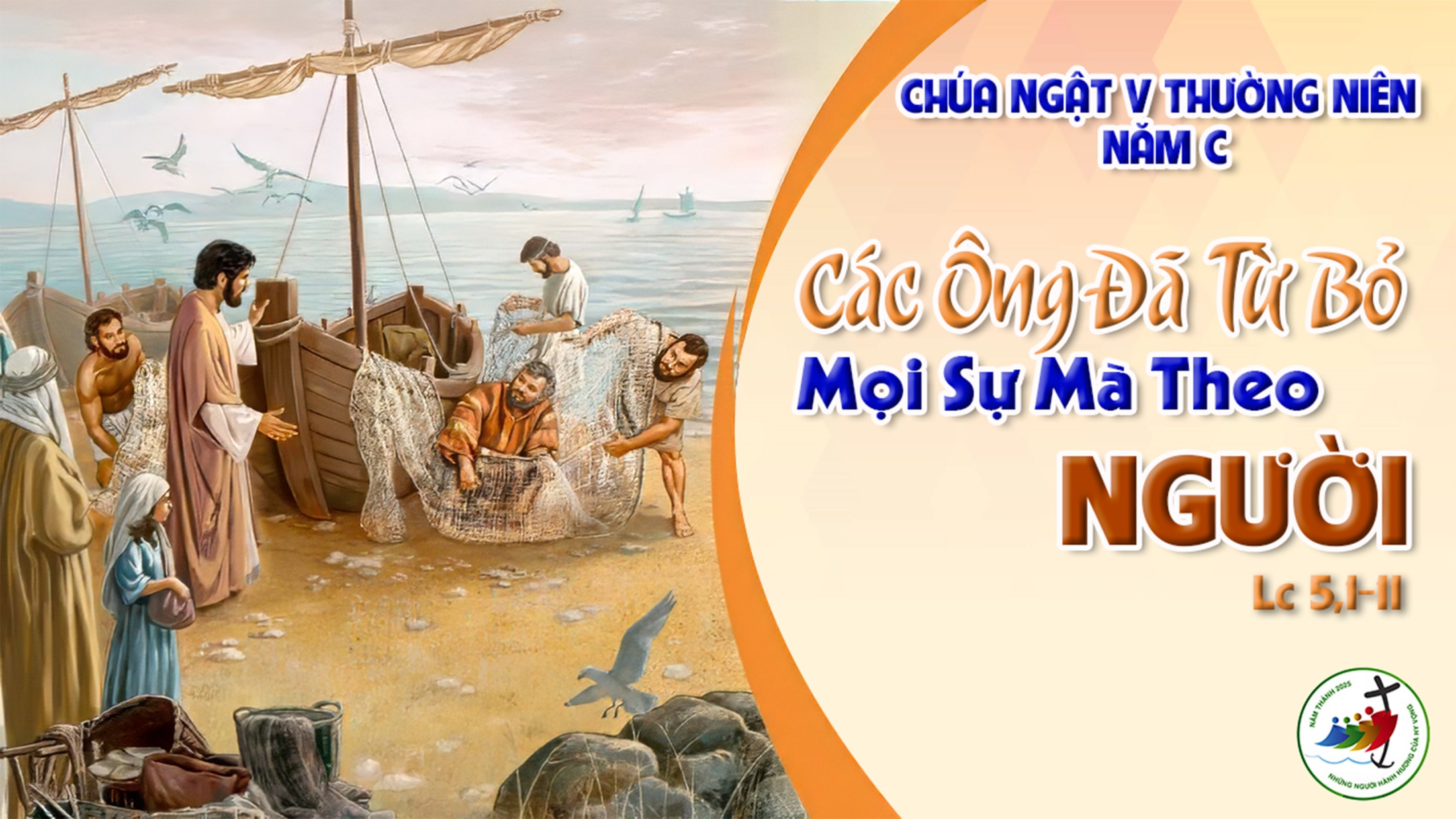 Ca Nguyện Hiệp LễChúa Cất Tiếng Gọi ConViệt Khôi
Tk1: Đời con Chúa ơi sao quá mọn hèn mà Chúa đã gọi con bước lên. Sai con đi tới cuộc đời, trở nên như men giữa lòng người, sai con đi làm muối đất, làm muối đất ướp cho mặn đời
Đk: Chúa cất tiếng gọi con, đi làm chứng nhân Nước Trời. Phút thánh hiến từ đây, suốt đời không bao giờ đổi thay.
Tk2: Tình yêu Chúa ban sao quá nhiệm mầu, đời con có gì dâng Chúa đâu. Đây bao mơ ước dạt dào, niềm tin như con suối ngọt ngào. Đây bao tâm tình yêu dấu, nguyện dâng hiến mãi như lần đầu.
Đk: Chúa cất tiếng gọi con, đi làm chứng nhân Nước Trời. Phút thánh hiến từ đây, suốt đời không bao giờ đổi thay.
Tk3: Từ đây trái tim chan chứa tình Người, đời con sống là cho Chúa thôi. Yêu con nên Chúa gọi mời, để nên chiên hy tế của Người. Ôi thân con đầy yếu đuối, nhờ ơn Thánh Chúa luôn cải hồi
Đk: Chúa cất tiếng gọi con, đi làm chứng nhân Nước Trời. Phút thánh hiến từ đây, suốt đời không bao giờ đổi thay.
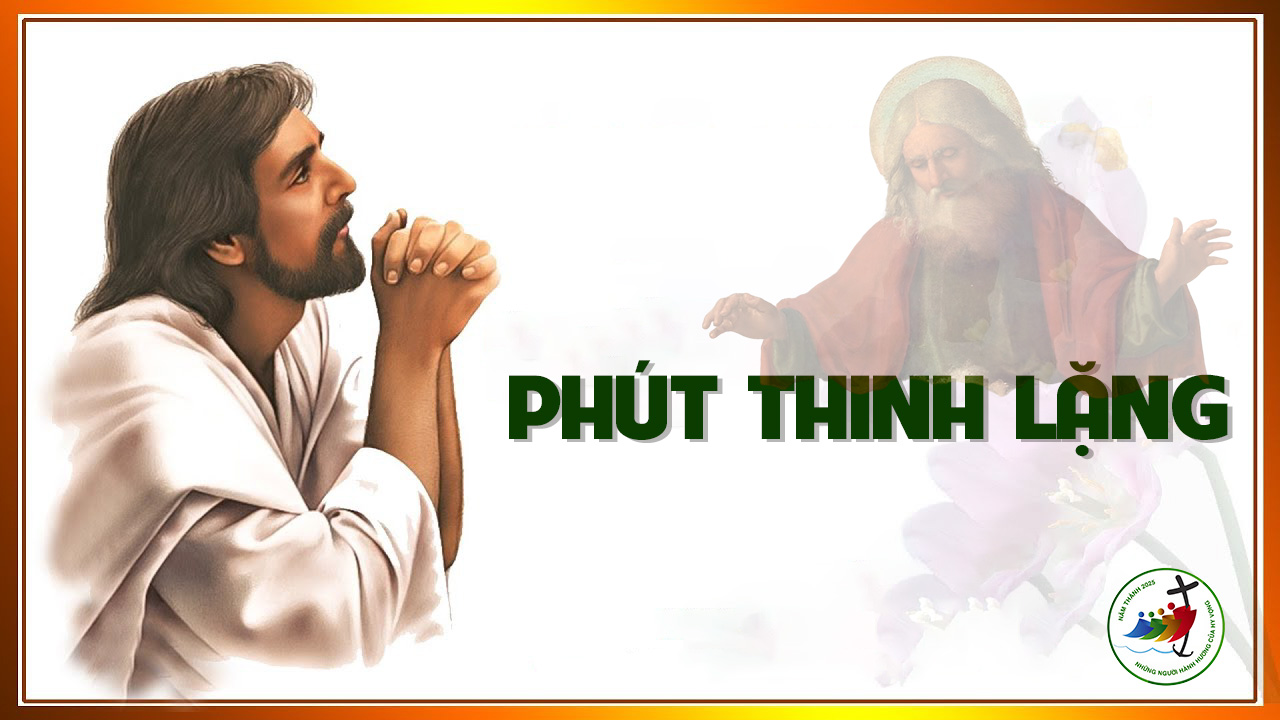 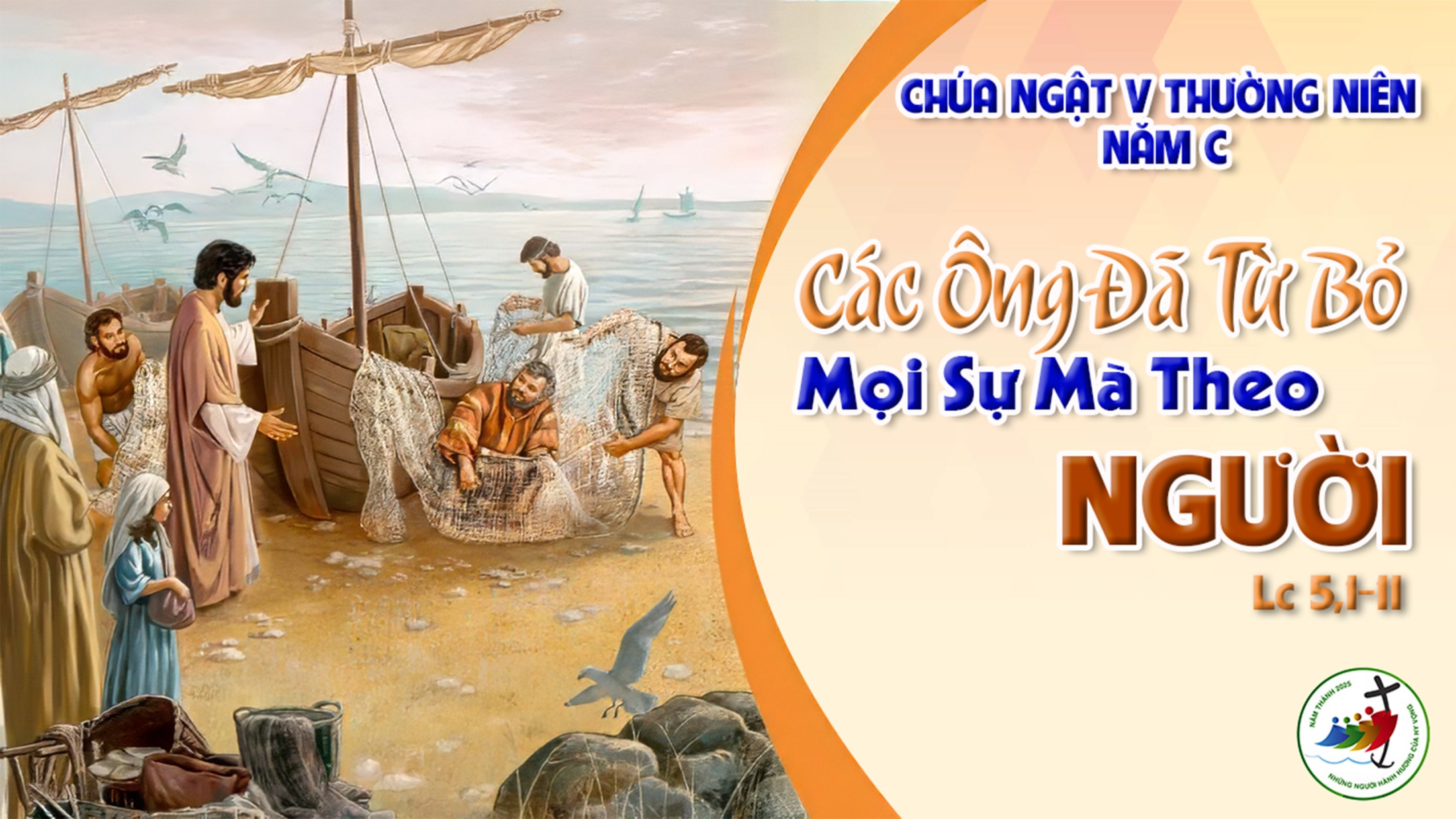 Ca Kết LễHồng Ân Chúa Bao LaLm. Thiện Cẩm
Đk: Hồng ân Chúa bao la tuôn đổ xuống chan hòa. Tuy tay con nhỏ bé bao nhiêu cũng không vừa.
Tk1: Chính tay Ngài đã dựng nên con, Thần Khí Ngài làm cho con sống, tình yêu Ngài ngày đêm ấp ủ, Lời Ngài dẫn dắt con trên đường.
Đk: Hồng ân Chúa bao la tuôn đổ xuống chan hòa. Tuy tay con nhỏ bé bao nhiêu cũng không vừa.
Tk2: Con sống nhưng đâu phải con sống, Thần Khí Ngài làm cho con sống. Thịt máu này bởi Con của Ngài đã trở nên của nuôi loài người.
Đk: Hồng ân Chúa bao la tuôn đổ xuống chan hòa. Tuy tay con nhỏ bé bao nhiêu cũng không vừa.
Tk3: Con hát nhưng đâu phải con hát, Thần Khí Ngài dạy cho con hát. Cũng chính Ngài ngự trong tâm hồn. Mở miệng con biết kêu danh Người.
Đk: Hồng ân Chúa bao la tuôn đổ xuống chan hòa. Tuy tay con nhỏ bé bao nhiêu cũng không vừa.
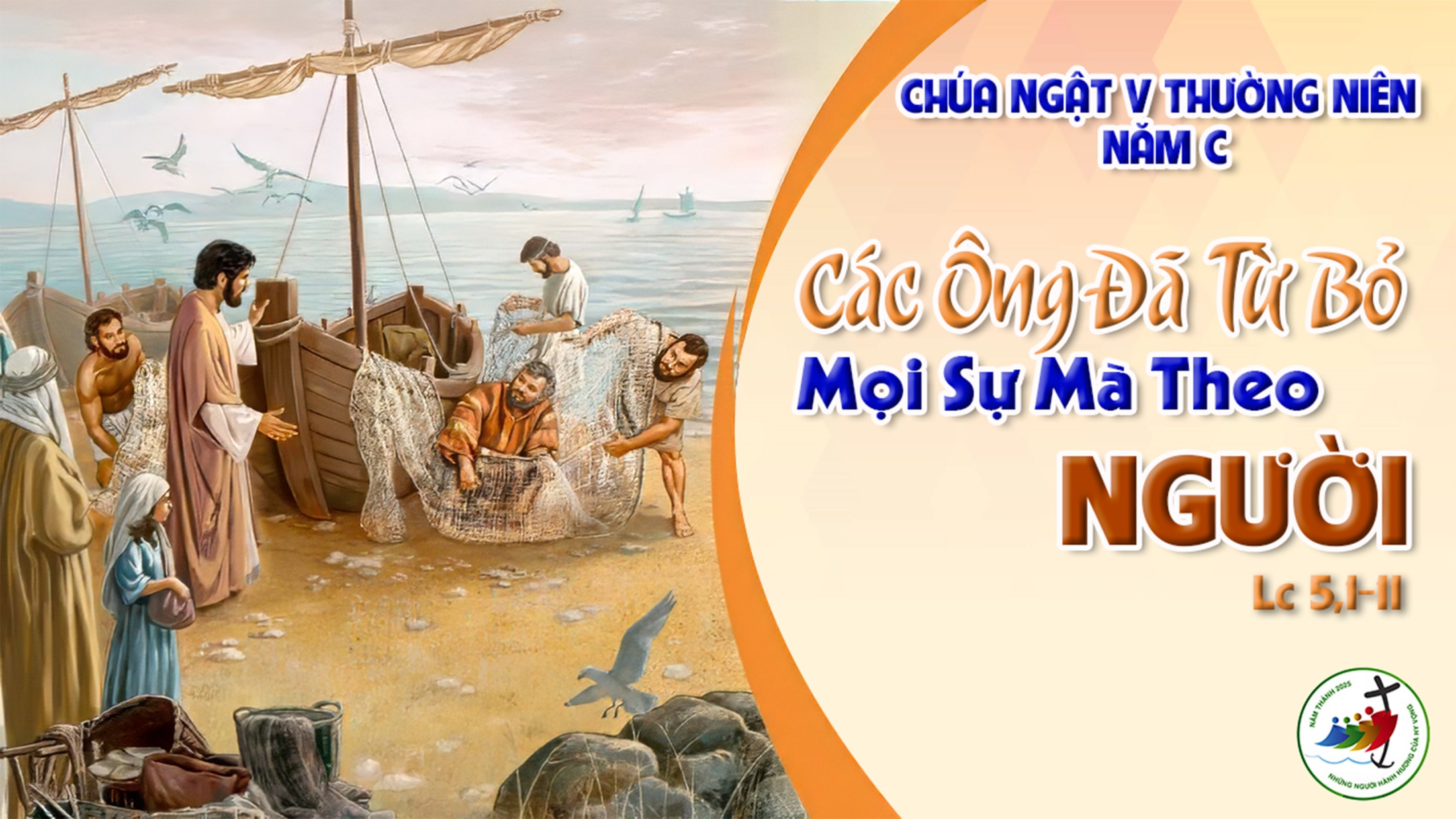